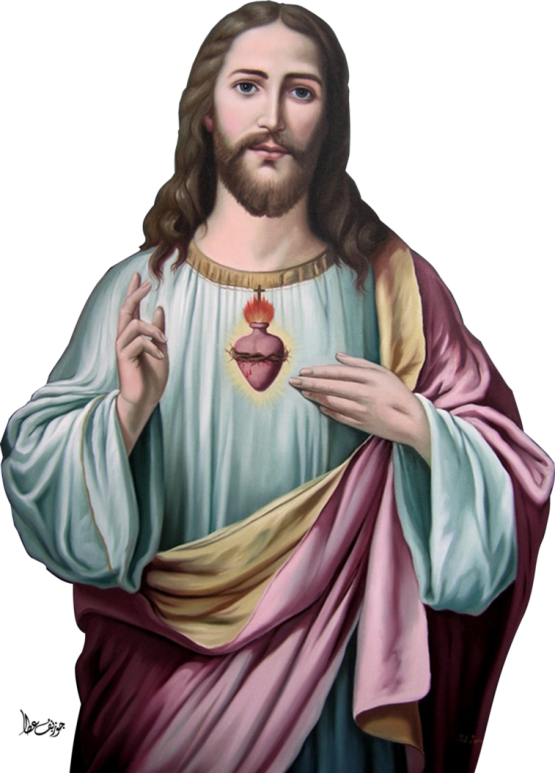 Thánh lễ antáng
BÀ MARIA
THÁI CẨM HẰNG
Ca nhập lễ 
NGÀY VỀ
Lm. Kim Long
Đk: Khi Chúa thương gọi tôi về. Hồn tôi hân hoan như trong một giấc mơ. Miệng tôi nức vui tiếng cười lưỡi tôi vang lời ca hát. ngàn dân tung hô tôi thật vinh phúc.
Tk2: Hôm nay chư dân loan truyền với nhau rằng Thiên Chúa rất nhân từ đã làm biết bao kỳ công.
Đk: Khi Chúa thương gọi tôi về. Hồn tôi hân hoan như trong một giấc mơ. Miệng tôi nức vui tiếng cười lưỡi tôi vang lời ca hát, ngàn dân tung hô tôi thật vinh phúc.
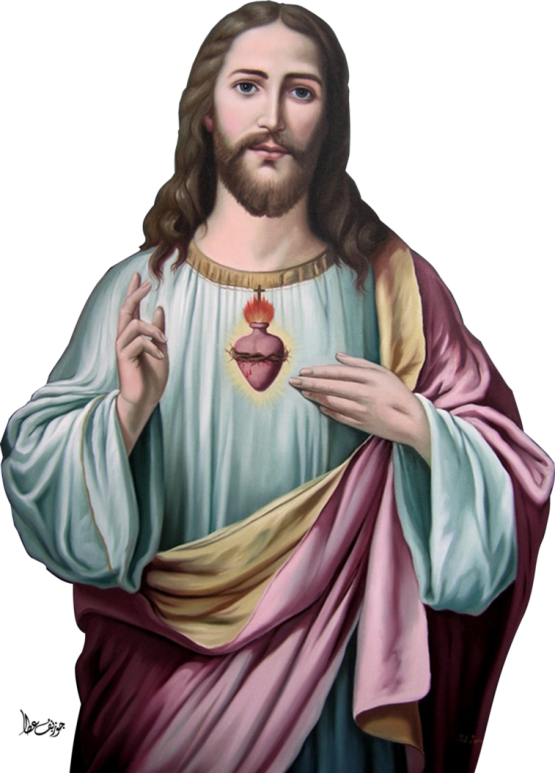 Thánh lễ antáng
BÀ MARIA
THÁI CẨM HẰNG
Đáp CaĐẤNG TỪ BIAnh Tuấn
Đk: Chúa là Đấng từ bi và giàu lòng xót thương tình Chúa thương không bến bờ xót thương ai tìm đến nương nhờ.
Tk1: Muôn đời Ngài vẫn yêu thương dù con người phụ nghĩa vong ân lòng Ngài nào biết oán hờn chỉ biết xót thương.
Đk: Chúa là Đấng từ bi và giàu lòng xót thương tình Chúa thương không bến bờ xót thương ai tìm đến nương nhờ.
Tk2: Như trời và đất bao la tình thương Ngài vượt trí khôn ta dù rằng tội lỗi vô vàn Ngài vẫn thứ tha.
Đk: Chúa là Đấng từ bi và giàu lòng xót thương tình Chúa thương không bến bờ xót thương ai tìm đến nương nhờ.
Tk3: Con người nhỏ bé mong manh. Ngày đêm Ngài dìu dắt yêu thương cuộc đời từng phút vui buồn Ngài hướng dẫn luôn.
Đk: Chúa là Đấng từ bi và giàu lòng xót thương tình Chúa thương không bến bờ xót thương ai tìm đến nương nhờ.
Tk4: Danh Ngài lừng lẫy muôn nơi tình thương Ngài ngàn kiếp khôn vơi. Hiệp lòng cùng với muôn loài cảm mến Chúa thôi.
Đk: Chúa là Đấng từ bi và giàu lòng xót thương tình Chúa thương không bến bờ xót thương ai tìm đến nương nhờ.
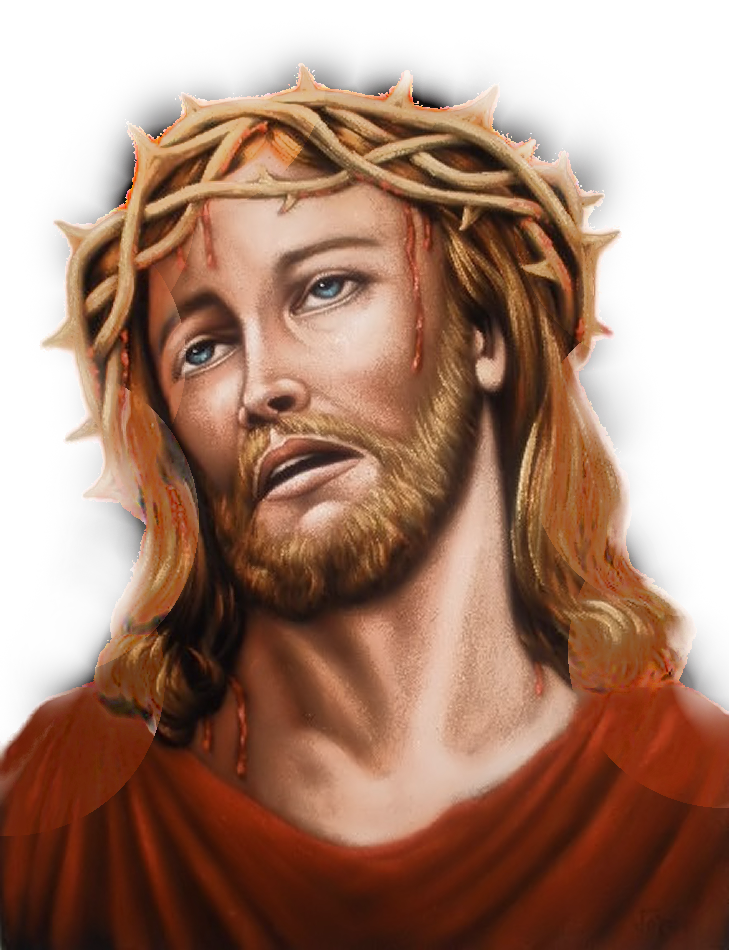 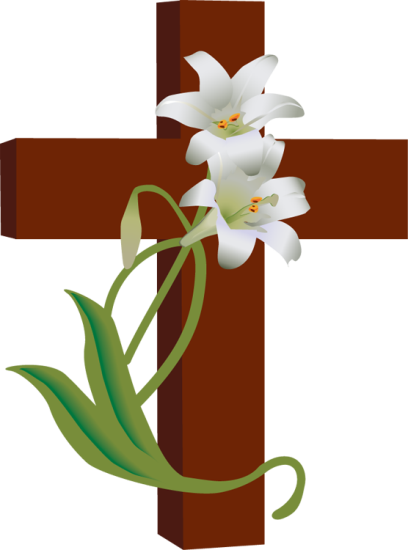 XIN CẦU CHO LINH HỒN 
MARIA
ALLEULIA- ALLELUIA:
Chúa phán: “Ta là sự sống lại và là sự sống, ai tin Ta sẽ không chết đời đời”.ALLELUIA
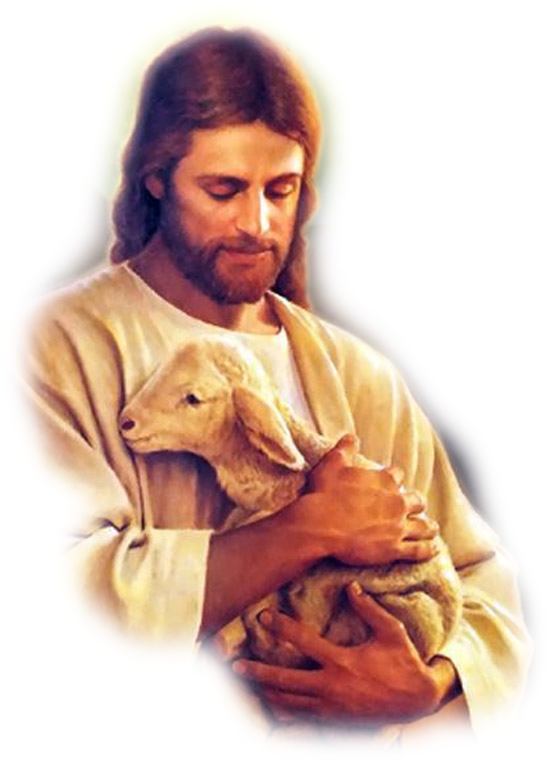 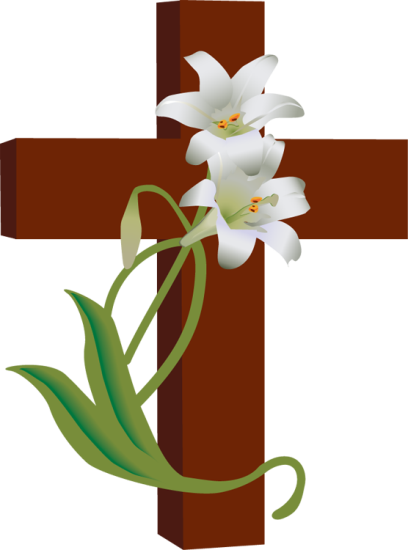 XIN CẦU CHO LINH HỒN 
Maria
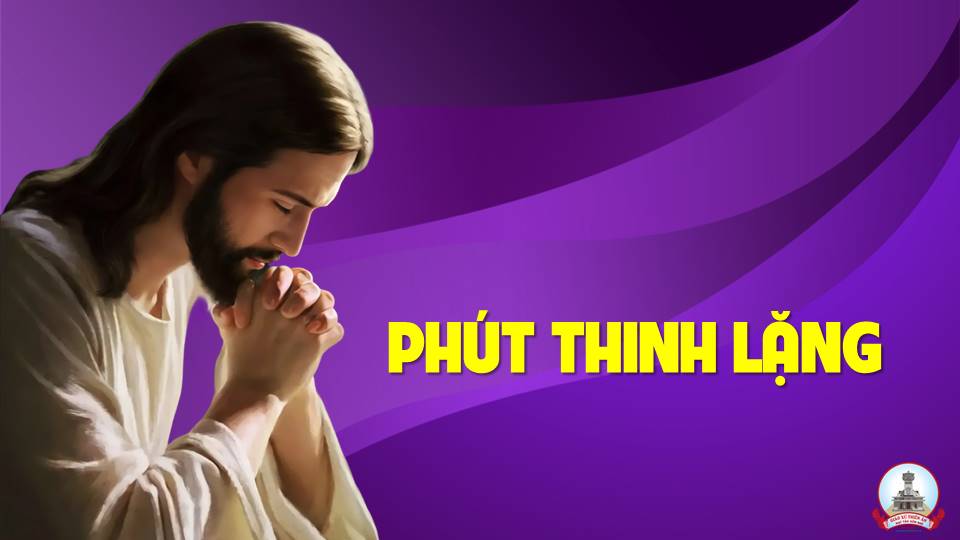 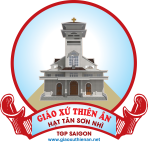 XIN CẦU CHO LINH HỒN 
MARIA
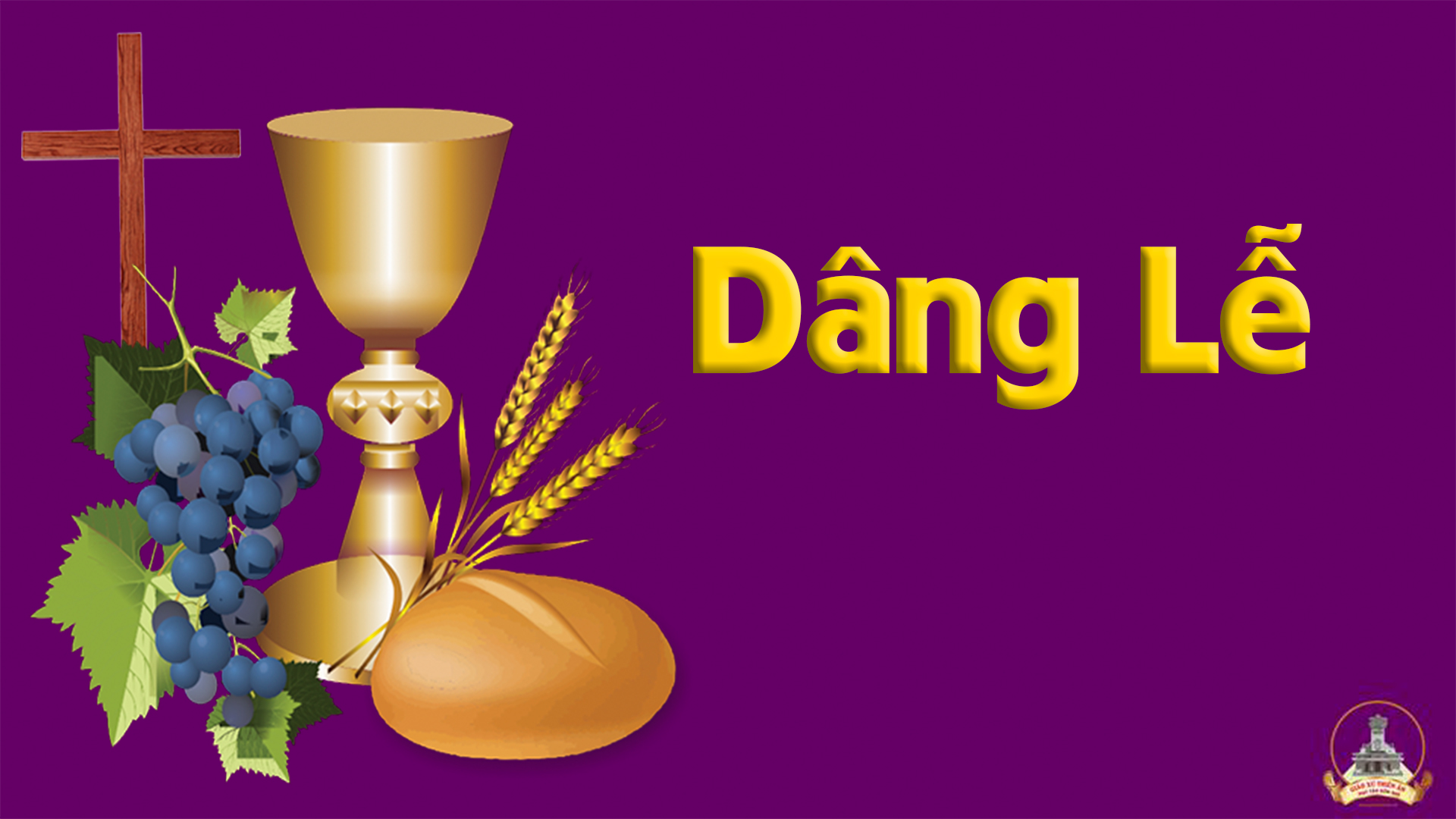 Ca Dâng Lễ 
Của Lễ Cậy Trông
Lm. Nguyễn Duy
Tk1: Xin dâng lên Ngài người thân yêu đã ra đi rồi. Xin dâng lên Ngài người chị em nay về cùng Chúa. Cúi xin Ngài xót thương chiếu chan hòa ánh quang để người ra đi về tới bến bờ yêu thương.
Đk: Xin dâng lên Ngài trọn niềm cậy trông, xin dâng lên Ngài cuộc sống hy vọng sau một đời hằng luôn tín trung, xin Cha đón nhận người con thân yêu nay ra đi rồi chỉ ước một điều Chúa sẽ ban hạnh phúc thiên triều.
Tk2: Xin dâng lên Ngài này của lễ cứu độ nhân trần. Xin dâng lên Ngài này của lễ suối nguồn hồng ân. Cúi xin Ngài thứ tha những lỗi lầm đã qua để người chị em được mãi sống đời thiên thu.
Đk: Xin dâng lên Ngài trọn niềm cậy trông, xin dâng lên Ngài cuộc sống hy vọng sau một đời hằng luôn tín trung, xin Cha đón nhận người con thân yêu nay ra đi rồi chỉ ước một điều Chúa sẽ ban hạnh phúc thiên triều.
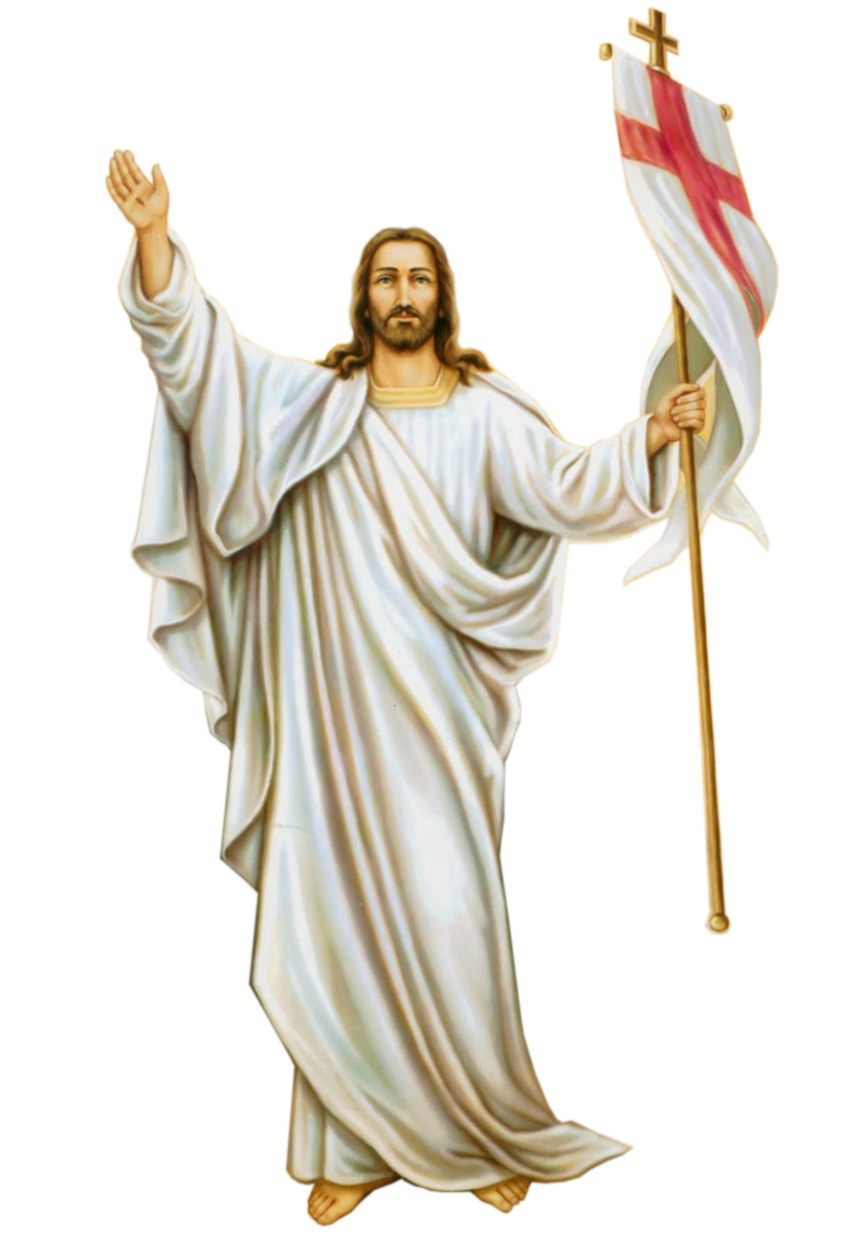 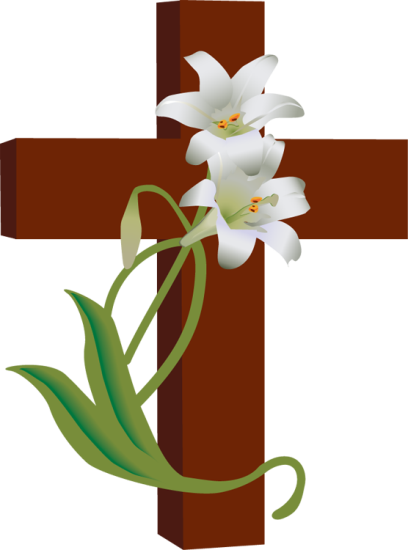 XIN CẦU CHO LINH HỒN 
MARIA
Ca Hiệp Lễ
Đừng Bỏ Con Chúa Ơi
Lm. Nguyễn Văn Tuyên
Tk1: Đừng bỏ con Chúa ơi khi con khó nguy giữa đời. Đừng bỏ con Chúa ơi! Đau thương u sầu giăng lối. Đừng bỏ con bơ vơ! Sóng gió biết đi phương nào. Đừng để con đơn hành trên đường mù tối vắng tênh.
Đk: Con biết Chúa bên con theo con khắp vạn nẻo đường. Con biết Chúa bên con theo con lỡ con mồ côi. Con biết Chúa yêu con xuống trần gian nhiều cay đắng. Con biết Chúa yêu con một đời chờ con với Ngài.
Tk2: Đừng từ con Chúa ơi khi con lỡ dại xa Ngài. Đừng từ con Chúa ơi! Khi con yêu đời hơn Chúa. Đừng mặc con lang thang đam mê sống trong lỗi tội. Đừng để con xa Ngài vắng Ngài đời biết theo ai?
Đk: Con biết Chúa bên con theo con khắp vạn nẻo đường. Con biết Chúa bên con theo con lỡ con mồ côi. Con biết Chúa yêu con xuống trần gian nhiều cay đắng. Con biết Chúa yêu con một đời chờ con với Ngài.
Tk3: Ngài chờ con Chúa ơi! Khi con lỡ hẹn chưa về. Ngài chờ con Chúa ơi! Khi con xa tình yêu Chúa. Ngài chờ con ăn năn đôi tay chắp lệ tuôn tràn. Ngài chờ con bên Ngài hưởng nguồn hạnh phúc thiên cung.
Đk: Con biết Chúa bên con theo con khắp vạn nẻo đường. Con biết Chúa bên con theo con lỡ con mồ côi. Con biết Chúa yêu con xuống trần gian nhiều cay đắng. Con biết Chúa yêu con một đời chờ con với Ngài.
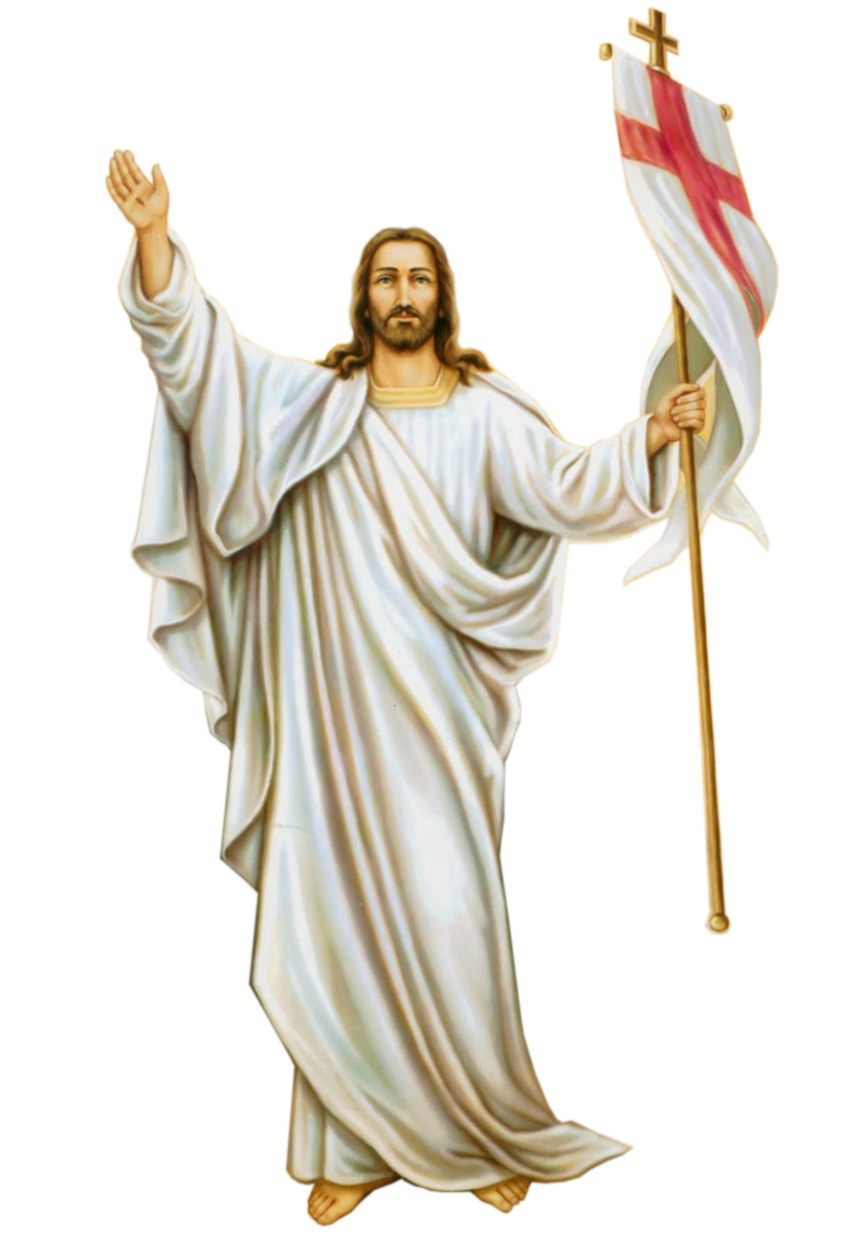 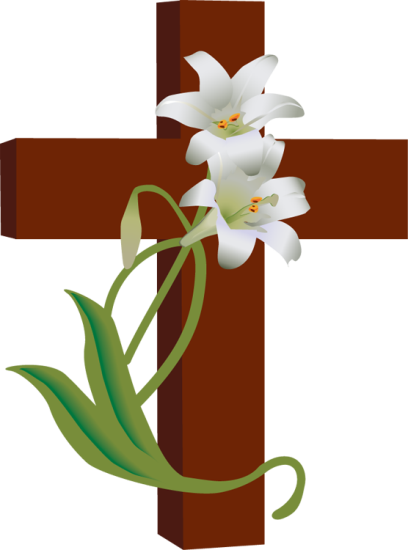 XIN CẦU CHO LINH HỒN 
MARIA
Nguyện Chúa Chí Ái
Đk: Nguyện Chúa chí ái hãy lắng nghe lời chúng con. Rủ tình thương xem vì chúng con phạm đến Người
Tk1: Dòng suối lệ tuôn mãi đoàn chúng con hướng lên Ngài. Lạy Chúa Trời vinh quang nguyện thương đến lời van nài.
Đk: Nguyện Chúa chí ái hãy lắng nghe lời chúng con. Rủ tình thương xem vì chúng con phạm đến Người
Tk2: Người chính đường sinh phúc là cánh tay Chúa uy quyền. Chìa khóa trời cao quang nguyện thương xóa sạch lỗi lầm.
Đk: Nguyện Chúa chí ái hãy lắng nghe lời chúng con. Rủ tình thương xem vì chúng con phạm đến Người
Tk3: Lạy Chúa Trời cao sáng nguyện đoái thương lắng nghe lời. Lòng Chúa đầy khoan dung hằng tha thứ ngàn lỗi lầm
Đk: Nguyện Chúa chí ái hãy lắng nghe lời chúng con. Rủ tình thương xem vì chúng con phạm đến Người
Tk4: Này cõi lòng nhơ uế tội ác che lấp tâm hồn. Cầu Chúa Trời khoan nhân rửa cho tuyết trinh trắng ngần.
Đk: Nguyện Chúa chí ái hãy lắng nghe lời chúng con. Rủ tình thương xem vì chúng con phạm đến Người
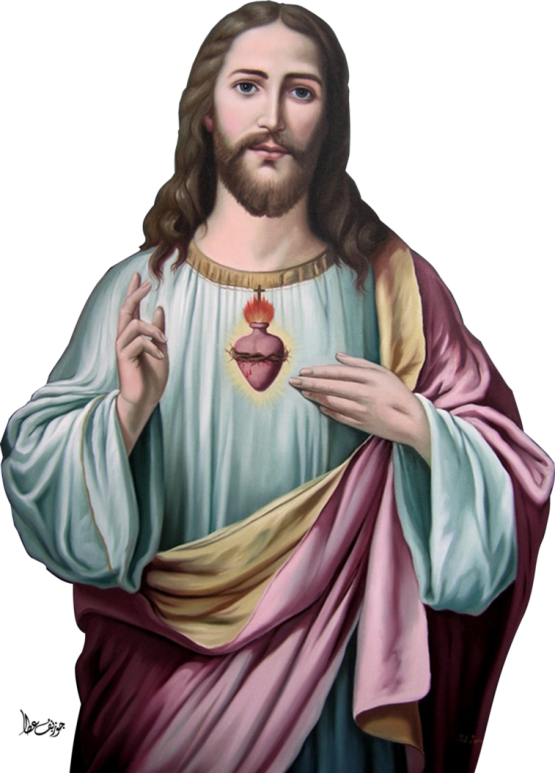 Thánh lễ antáng
BÀ MARIA
THÁI CẨM HẰNG
Ca kết lễ
Từ Chốn Luyện Hình
Đk: Ngàn nỗi ưu phiền đau đớn chỉ biết kêu xin Mẹ đoái thương. Dìu về nơi Thiên Tòa cao sáng. Cùng Mẹ hoan ca tình yêu Chúa đến muôn muôn đời.
Đk: Từ vực sâu tiếng khóc than còn vọng ngân với tháng năm u hoài đớn đau. Mẹ Mẹ ơi hãy đoái thương lòng từ bi hãy chiếu soi hết mọi linh hồn.
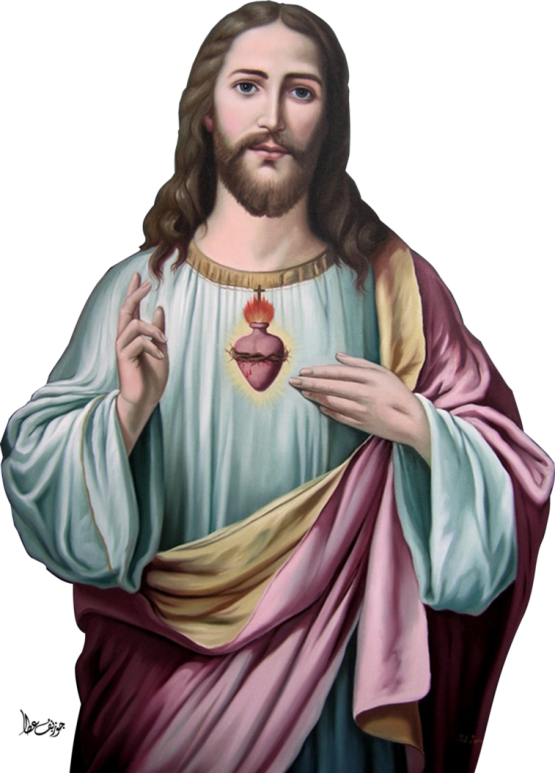 Thánh lễ antáng
BÀ MARIA
THÁI CẨM HẰNG